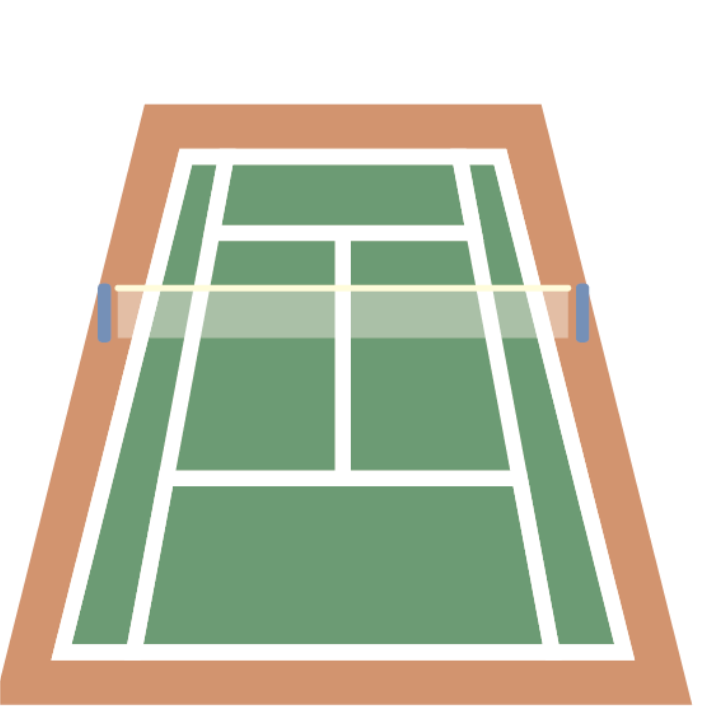 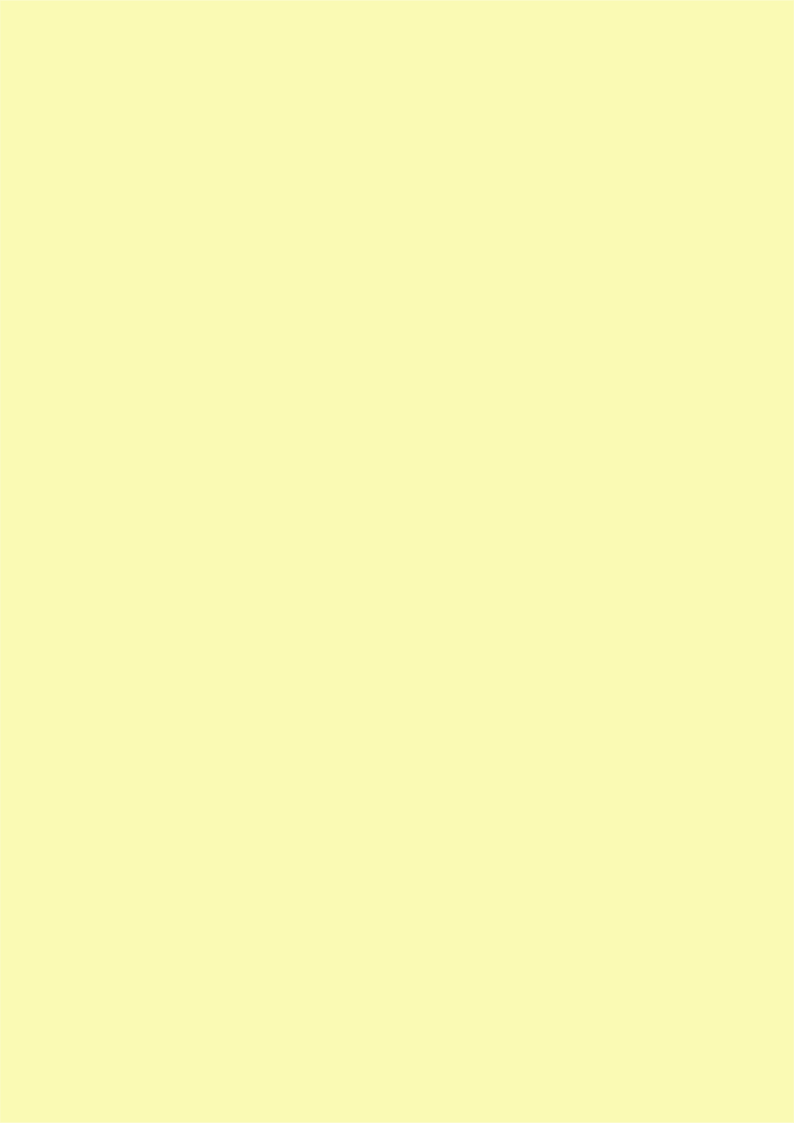 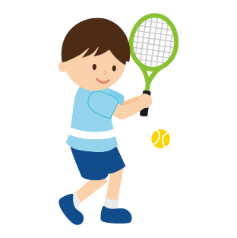 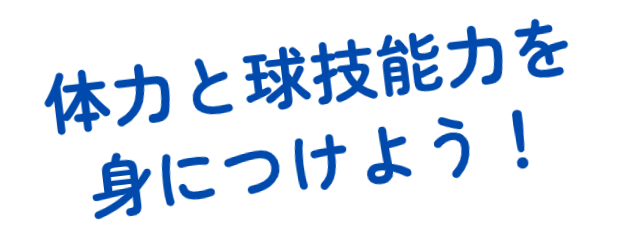 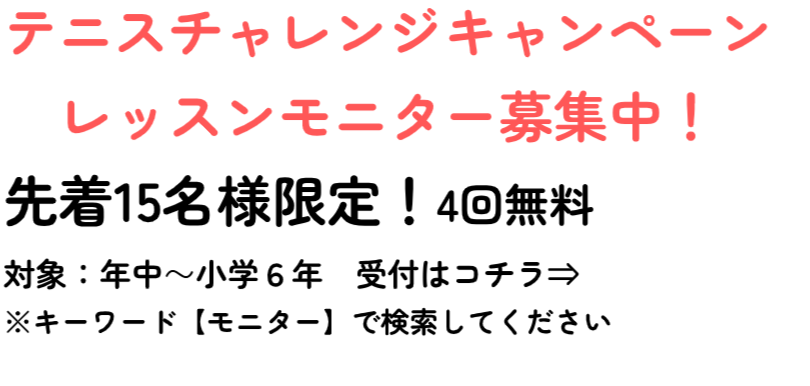 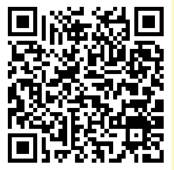 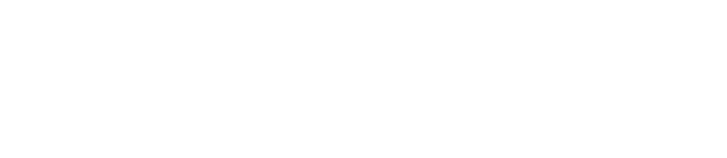 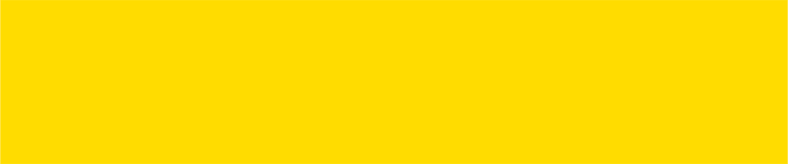 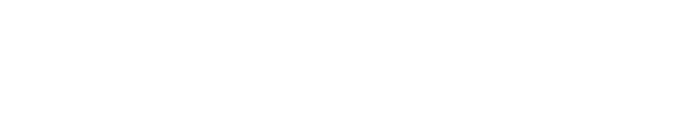 受付期間：11/16(土)～11/30(土)
受付期間：12/1(日)～12/27(金)
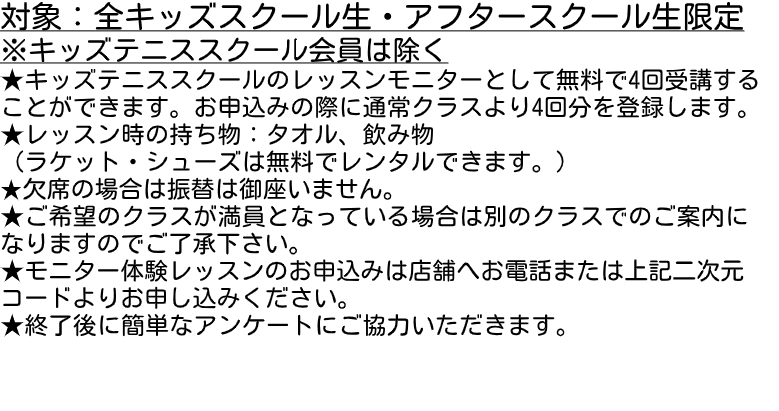